Financial Statement Analysis
Chapter - 4
Introduction
The primary objective of financial reporting is to provide information to present and potential investors and creditors and others in making rational investment, credit and other decisions.
Effective decision making requires evaluation of the past performance of companies and assessment of their future prospects.
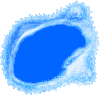 Why Financial Statement Analysis?
Mere a glance of the financial accounts of a company does not provide useful information simply because they are raw in nature.
The information provided in the financial statements is not an end in itself as no meaningful conclusions can be drawn from these statements alone.
A proper analysis and interpretation of financial statement can provide valuable insights into a firm’s performance.
It enables investors and creditors to:
Evaluate past performance and financial position
Predict future performance
Meaning of FSA
The term ‘financial analysis’ also known as ‘analysis and interpretation of financial statements’, refers to the process of determining financial strengths and weaknesses of the firm by establishing strategic relationship between the items of the balance sheet, P&L A/c and other operative data.
Concept of FSA
It is the collective name for the tools and techniques that are intended to provide relevant information to decision makers.
The purpose of financial analysis is to diagnose the information contained in financial statements so as to judge the profitability and financial soundness of the firm.
Just like a doctor examines his patient by recording his body temperature, blood pressure, etc… before making his conclusion regarding the illness and before giving his treatment, a financial analyst analyses the financial statements with various tool of analysis before commenting up on the financial health or weakness of an enterprise.
Types of Financial Analysis
On the basis of material used:
External Analysis
Internal Analysis
On the basis of modus operandi:
Horizontal Analysis
Vertical Analysis
On the basis of material Used
External: It is carried out by outsiders of the business – investors, credit agencies, govt agencies, creditors etc. who does not access to internal records of the company – depending mainly on published accounts
Internal: It is carried out by persons who have access to internal records of the company – executives, manager etc – by officers appointed by govt or courts in legal litigations etc. under power vested in them.
On the basis of modus operandi
Horizontal: data relating to more than one-year comparison with other years – standard or base year – expressed as percentage changes – Dynamic analysis.

Vertical: quantitative relationships among various items in statements on a particular date – inter firm comparisons – inter department comparisons – static analysis.
Methods of Financial Analysis
Comparative Statements Analysis
Common-Size Statement Analysis
Trend Analysis
Ratio Analysis
Funds Flow Analysis
Cash Flow Analysis
Cost-Volume-Profit Analysis
Comparative Statement Analysis
Comparative financial statements are useful in analyzing the changes over time. 
They carry data relating to two or more years and facilitate the comparison of an item with previous years and even the future figures may be projected using time series / regression analysis.
The two comparative statements are:
Balance Sheet
Income Statement
Illustration
The following are the Balance Sheets of a concern for the years 2015 and 2016. Prepare Comparative Balance Sheet and study the financial position of the concern.
Guidelines for interpretation of Comparative Balance Sheet
The interpreter is expected to study the following aspects:
Current Financial Position and Liquidity Position
See the Working Capital in both the years. (WC is excess of CAs over CLs)
The increase in WC will mean improve in the current financial position of the business.
Liquid assets like Cash in hand, cash at bank, Receivables show the liquidity position
Long-term Financial Position
Study the changes in Fixed assets, long-term liabilities and capital
Wise policy will be to finance fixed assets by raising long-term funds.
Profitability of the concern
The study of increase or decrease in retained earnings, various reserves and surplus, etc.. will enable to see whether the profitability has improved or not.
Illustration
The Income statements of a concern are given for the year ending 31st Dec, 2015 and 2016. Re-arrange the figures in a comparative form and study the profitability position of the concern.
Guidelines for Interpretation of Income Statements
The amount of GP should be studied
The increase or decrease in sales should be compared with the increase or decrease in CGS.
The study of operational profits
Operational profits = 
        GP – Office &Admn expenses – Selling &Distbn Expenses
The study of Net Profits
The increase or decrease in NP will give an idea about the overall profitability of the concern.
NP = OP – Non-operating exp + Non-operating Income
An opinion should be formed about profitability of the concern whether is good or not.
Common-Size Statement Analysis
Taking sales to be equal to 100, all other items in the income statement of a year are expressed as percentages to the sales. 
In case of balance sheet the total assets are made equal to 100 and all other assets are expressed in relative percentages. The same is the case with liabilities with the total liabilities being 100.
Trend Analysis
It determines the direction upwards or downwards.
Under this analysis the values of an item in different years is expressed in relation to the value in one year called the base year. 
Taking the value of the item in the base year to be equal to 100 
The values of the item in different years are expressed as percentages to this value.
Illustration
Calculate the trend percentages from the following figures of X Ltd. taking 2013 as base and interpret them:
Solution:
Ratio Analysis
A ratio is an arithmetic relationship between two figures. 
Financial ratio analysis is a study of ratios between various items or group of items in financial statements.
Types of Ratios
Profitability Ratios
Activity Ratios/ Turnover Ratios
Solvency Ratios/Leverage Ratios
Liquidity Ratios
Profitability Ratios
Earning Per Share (EPS)
Dividend Per Share (DPS)
Payout Ratio
Retention Ratio
Return On Capital Employed (ROCE) / Return on Investment (ROI)
EPS
This ratio gives the amount of net income per share of common stock. 
It is one of the most widely-used measures of a company’s profitability.
DPS
This ratio gives the amount of dividend per share of common stock. 
It is one of the most widely-used measures of a company’s return to the share holders.
Payout Ratio
This ratio indicates what proportion of earning per share has been used for paying dividend.
Retention Ratio
These ratios are indicators of the amount of earnings that have been ploughed back in the business.
Lower the payout ratio, higher the retained earnings ratio.
Retention Ratio  = 1- payout
Return on Capital Employed or Return on Investment (ROCE/ROI)
Measures the profit which a firm earns on investing a unit of capital.
                   Net Operating Profit before Interest and Tax
ROCE =      --------------------------------------------------------------- × 100
                                    Total Capital Employed
It judges the overall efficiency of a business
Business can survive only when the ROCE is more than the cost of capital employed
Shows whether the capital has been employed fruitfully.
Price Earning Ratio or P/E Ratio
This ratio indicates how many times is the market price of a share to its earnings. 
MPS- Market Price per share
EPS- Earning price per share